HİPERTANSİYON
İnt. Dr. Koray BOZOĞLU
KTÜ Tıp Fakültesi 
Aile Hekimliği Stajı
02.11.2017
Epidemiyoloji
Dünyada hipertansiyon prevalansı 
%35–46
Türkiye’de hipertansiyon prevalansı (PatenT2-2012 ) 
%30.3 
Kadınlarda %32.3
Erkeklerde %28.4
PatenT-PatenT2 Sonuçları(2005-2012)
Tanım
18 yaşına gelmiş kişide hekimin yaptığı  standart ölçüm ile 
Sistolik KB ≥140 mmHg ve/ veya diyastolik KB ≥90 mmHg 
Sistolik KB özellikle önemlidir ve çoğu hastada tanıda esastır. 
Yaşı ≥80 olanlarda sistolik KB’nin 150 mmHg’ye kadar kabul edilebilir olduğu bilinmelidir.
18 yaşından küçük kişilerde yaş ve boya uygun persentil değeri ile hipertansiyon tanımlanmaktadır.
Etiyolojik Sınıflandırma
Primer (Esansiyel) Hipertansiyon (%95)
Nedenleri;
Genetik yatkınlık
Fazla tuz tüketimi
Obezite
Sempatik sinir sistemi fazla çalışması
Renin-anjiotensin sisteminin etkinliği
Tuz atılımındaki renal bozukluk
İntraselüler sodyum ve kalsiyum artışı
Düşük doğum ağırlığı
Aceleci, sabırsız kişilik yapısı
Sekonder Hipertansiyon

   A. Renal Kaynaklı Nedenler
Kronik piyelonefrit
Akut ve kronik glomerülonefrit
Polikistik böbrek hastalığı
Renal arter darlığı
Arteriolar nefroskleroz
Diyabetik nefropati
Renin salgılayan tümörler
    B. Endokrin nedenler
Oral kontraseptifler (OKS)
Adrenokortikal Hiperfonksiyon
Cushing sendromu
Primer hiperaldosteronizm
Konjenital adrenal hiperplazi (17 α-hidroksilaz ve 11 β-hidroksilaz eksikliği)
Feokromositoma
Miksodem
Akromegali
Hipotiroidi, hipertiroidi
Hiperparatiroidi
    C. Uyku- apne sendromu
    D. Nörolojik nedenler
    E. Aorta koartasyonu
    F. İlaç Kullanımı
Kan Basıncı Düzeylerine Göre Tanımlama ve Sınıflandırma
2013 ESC/ESH
JNC 7
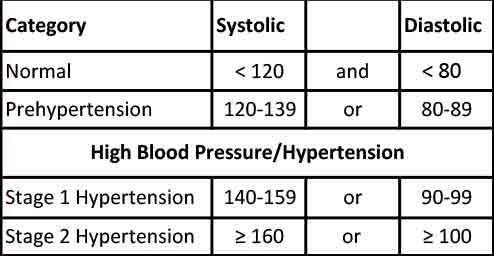 Tanı
KB mutlaka ölçülmeli ,nabız sayılmalıdır. 
Sekonder hipertansiyon nedenlerini sorgulamak amacıyla; 
mutlaka tıbbi öyküsü alınmalı, 
sistemik fiziksel muayene ve 
 laboratuvar incelemeleri yapılmalıdır .
KLİNİK
Hastalar genellikle asemptomatiktir.
Baş ağrısı(enseden başlar, zonklayıcı tarzda. Bazen sinek uçuşmaları da olabilir.)
Kulak çınlaması
Baş dönmesi
Çarpıntı, terleme, göğüs ağrısı, dispne
Bulantı, kusma
El ayak uyuşması
Göz altı morluk
Ödem
Gece idrara kalkma
UÇ ORGAN HASARI   !!!
1-Tıbbi Öykü
Hipertansiyonu olan hastalarda 
Daha önceki KB ölçümleri 
Eşlik eden hastalıklar 
Ailede kalp hastalığı öyküsü 
Hipertansiyon tedavisi için kullanılmış/kullanılmakta olan ilaçlar 
Sekonder hipertansiyon nedenlerine yönelik belirtiler
Standart Kan Basıncı Ölçümü
Hastanın 3-5dk oturmasına izin verilmeli
Hastanın pozisyonu ne olursa olsun manşon kalp hizasında olmalı
Tansiyon iki koldan da ölçülmeli ve anlamlı fark olursa (10mmhg) yüksek olan esas alınmalı
2 kez kan basıncı ölçülmeli(en az 2 dk sonra)  
Kalp hızı ölçülmeli
 İlk ölçümde KB140/90 mmHg’den büyük saptanan hasta mutlaka ikinci kez muayeneye edilmelidir
Standart Kan Basıncı Ölçümü
KB Evre 1 ile uyumlu ise 2-4 hafta 
KB Evre 2 ile uyumlu ise 1-2 hafta sonra ikinci muayenesi yapılmalı
Hasta uyumsuz ise , evde ölçüm olanağı yok, ulaşım zorluğu  vb neden ile gelemiyorsa  laboratuvar tetkik sonucu için geldiğinde (genellikle 1–2 gün sonra olur) ikinci KB ölçümleri yapılabilir.
Standart Kan Basıncı Ölçümü
Klinikte birkaç kez yapılan ölçümlerin ortalaması Evre 3 hipertansiyon düzeyinde olan hastalarda, 
hemen antihipertansif ilaç tedavisine başlanmalıdır. 
Hastada hedef organ zedelenmesi açısından klinik ipucu mevcutsa tedaviye başlanmalıdır.
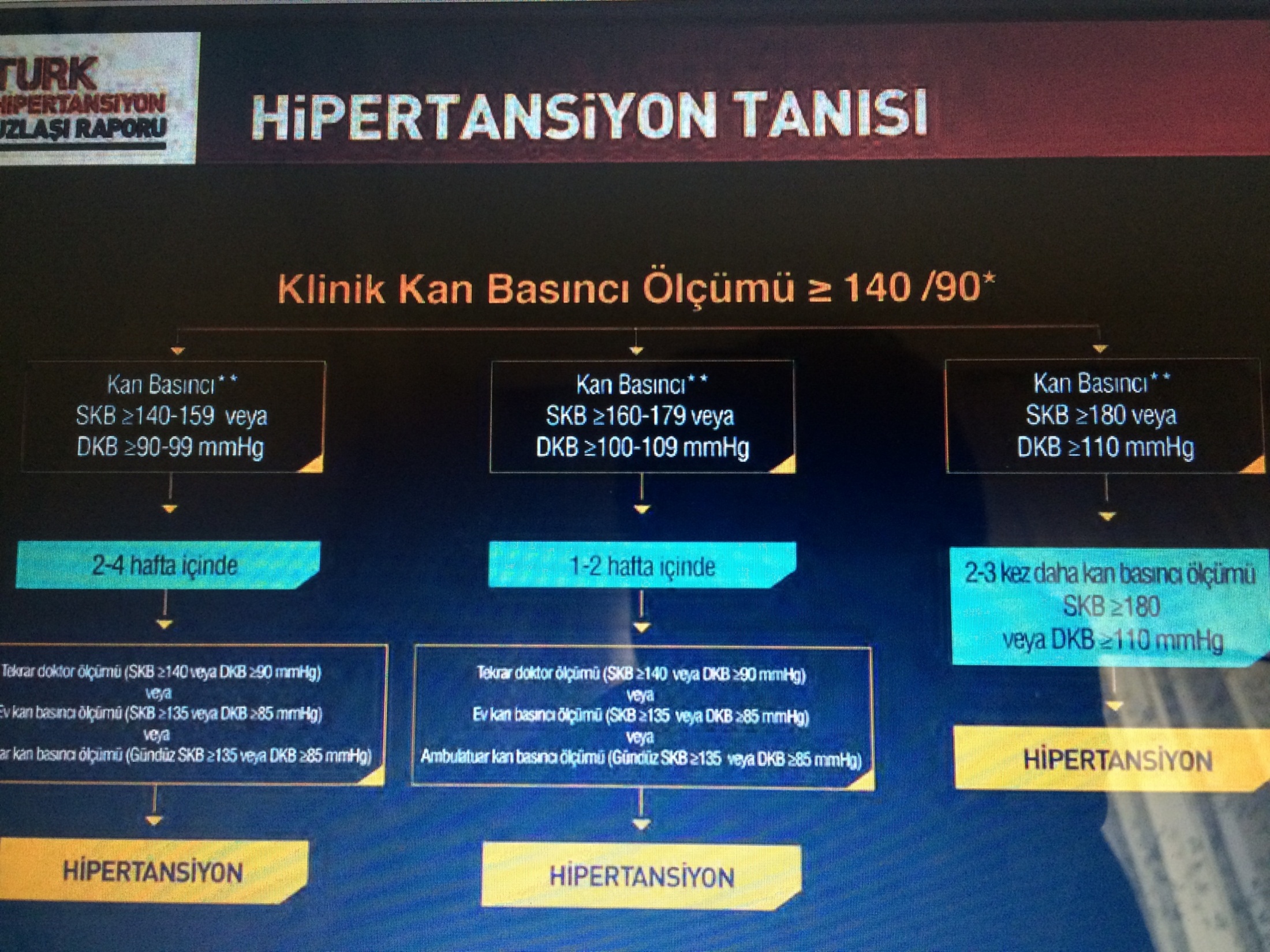 tanım
Evde Kan Basıncı Ölçümü
Ev ölçümü 5-7 gün; sabah, akşam; uygun manşon boyu alan tansiyon aleti ile ölçülmeli ve düzenli kaydedilmelidir.
Beyaz önlük etkisi veya maskeli hipertansiyon şüphesi olan hastada ev ölçümü istenmelidir. 
Evde KB ölçüm ortalaması ≥135/85 mmHg ise hipertansiyon tanısı düşünülmelidir.
Ambulatuvar KB Ölçümü
Özel cihazın hasta üzerinde 24 saat taşınıp günlük aktivite ve uyku esnasında KB kayıtlarının alınması ile yapılan ölçümdür.
Endikasyonları;
Muayenede ve evde ölçülen KB’da  uyumsuzluk olması, 
Dipping ( uykuda KB’nin düşmesi) varlığında
Nokturnal hipertansiyon şüphesi, 
KB değişkenliklerinin saptanması.
Kişinin uyanık olduğu saatlerde yapılan KB ölçüm ortalaması ≥135/85 ise hipertansiyon tanısı düşünülmelidir.
Hipertansiyon Tanımlaması İçin Kan Basıncı (mmHg) Eşik Değeri ESC-ESH 2013
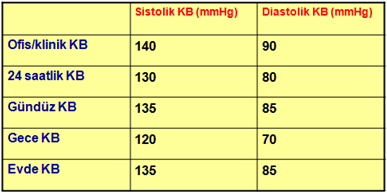 Laboratuvar Tetkikleri
Tam kan sayımı                                                  
Tam idrar tetkiki 
Açlık kan glukozu
ALT, AST 
Kanda sodyum 
Potasyum
Kreatinin ve eGFR
 Lipit profili 
12 derivasyonlu elektrokardiyografi (EKG)
eko.
- TSH/fT4
Tedavi
Yaşam tarzı değişiklikleri
İdeal vücut ağırlığı(KAYBEDİLEN 1 KİLO İÇİN TANSİYON 0.3-0.9 mmhg  DÜŞER )
Tuz kısıtlaması (SALTURK, 15g-16g5-6g   1 çay kaşığı)
Sağlıklı beslenme
Tütün mamulü kesinlikle kullanılmamalı
Alkol kısıtlanması
Egzersiz(haftada 5-7 gün
en az 30 dakikalık hafif tempoda koşu,yüzme , bisiklet)
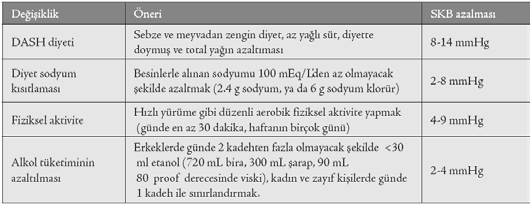 Tedavi
Antihipertansif ilaç tedavisine başlamak için 
-KB ölçüm sonucu
    -risk faktörleri 
	-eşlik eden hastalık
				dikkate alınmalıdır. 
Genel popülasyonda tedaviye başlama için eşik değer; sistolik KB ≥140 mmHg veya diyastolik KB ≥90 mmHg 
yaşı ≥80 olanlarda eşik sistolik KB ≥160 mmHg’dir. tedavi hedefi 140-150 mmHg’dir.
Tedavi
Evre 1 hipertansiyonda ise eşlik eden hastalik ve risk var ise medikal tedavi başlanır.
Eşilik eden hastalık ve Risk yok ise;
1-2 ay Yaşam tarzı değişikliği ile izlenir KB ‘da düşüş yoksa ilaç tedavisine başlanır. 
Semptomu olan ve yaşam kalitesi etkilenen hastada hemen medikal tedavi başlanır
Tedavi
Tedavi
Antihipertansif ilaç tedavisinde beş grup ilaçtan [tarihsel gelişim sırasıyla 
Diüretikler, 
Beta Blokerler,(65 yaşından büyük ise ilk tercih değil) 
Kalsiyum Kanal Blokerleri, 
Anjiyotensin Dönüştürücü Enzim (ACE) İnhibitörleri 
Anjiyotensin Reseptör Blokerleri (ARB)
Tedavi
Tedaviye tek ilaçla başlandığında, KB hedef düzeye gelmezse tedaviye ikinci bir ilaç eklenir.
Başlangıçta sistolik KB hedeften 20 mmHg ve diyastolik KB hedeften 10 mmHg yüksek ise kombinasyon tedavisi başlanabilir. (evre 2-3)
Birden fazla ilaç kullanılıyorsa, en az bir tanesi akşam saatlerinde kullanılmalı
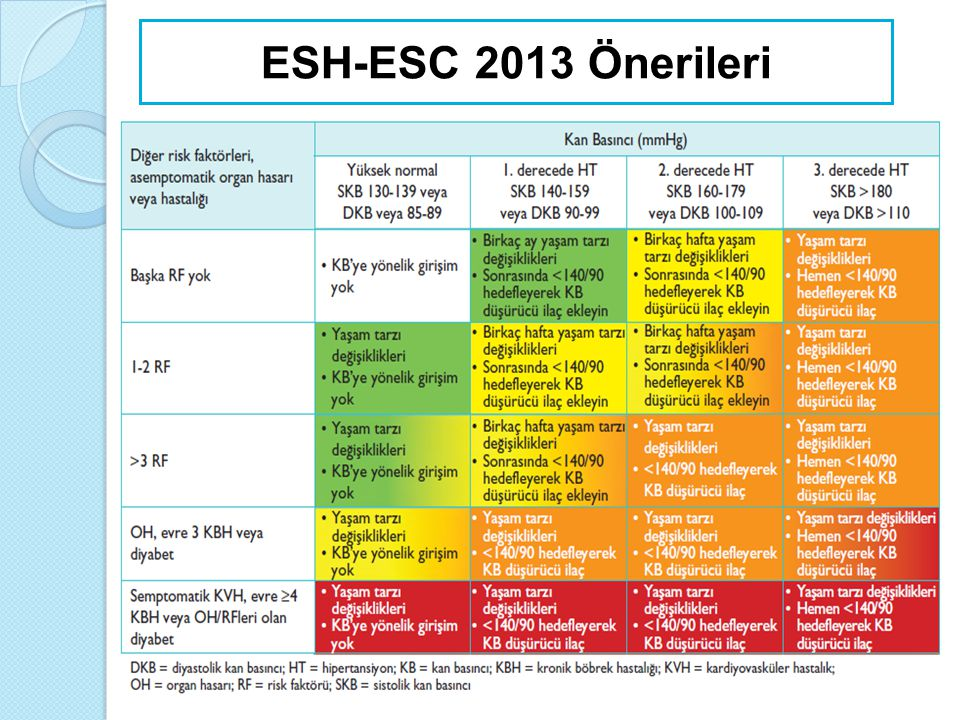 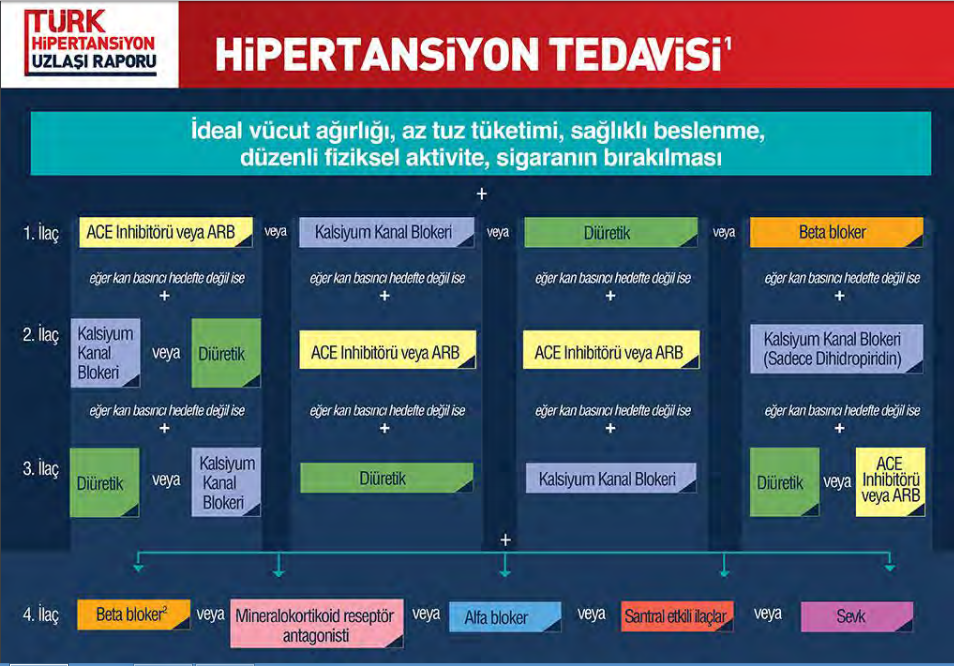 Takip
Bir antihipertansif ilaçtan beklenen etki 3–4 hafta içinde çıkar. 
İlaç bu süre içerisinde hiç etki göstermezse, başka bir antihipertansif gruba veya kombinasyon tedavisine geçilmesi önerilir.
İlaç tedavisi başlayınca hasta KB hedefine ulaşıncaya kadar ayda 1 kez görülmelidir.
KB hedefe ulaşınca hasta 3–6 ay da bir defa izlenmeli,  potasyum ve kreatinini bakılmalı.
Diyabet ve kalp yetmezliği gibi ek hastalığı olan daha sıkı takip edilmeli.
Tedavi yaşam boyu olmalıdır.
Sevk
Sekonder hipertansiyon şüphesi
üç ilaçla kontrol edilemiyorsa (dirençli hipertansiyon)